การประเมิน Product Championคณะอนุกรรมการสาธารณสุขจังหวัด
รูปแบบการประเมิน
เชิงปริมาณ
แจกแบบประเมินให้คณะอนุกรรมการสาธารณสุขจังหวัดทั้งคณะจาก 24 จังหวัด โดยสุ่มเลือกจังหวัดจาก 12 เขตสุขภาพ เขตละ 2 จังหวัด
จำนวนกลุ่มตัวอย่าง 
คณะอนุกรรมการฯ จังหวัดละ 20 คน * 24 จังหวัด = 480 คน
480 คน
24 จังหวัด
คณะอนุกรรมการฯ 20 คน

=
เชิงคุณภาพ
สัมภาษณ์เชิงลึกผ่านทางโทรศัพท์ กลุ่มตัวอย่างคือผู้ช่วยเลขาฯ ทั้ง 24 จังหวัดที่ได้รับแบบประเมิน จังหวัดละ 1 คน
จังหวัดที่ได้รับการสุ่ม
เขต 1 เชียงใหม่ ,น่าน
เขต 2 พิษณุโลก ,เพชรบูรณ์
เขต 3 นครสวรรค์ ,อุทัยธานี
เขต 4 สระบุรี ,ปทุมธานี
เขต 5 ราชบุรี ,สุพรรณบุรี
เขต 6 ชลบุรี ,สมุทรปราการ
เขต 7 ขอนแก่น ,มหาสารคราม
เขต 8 อุดร ,บึงกาฬ
เขต 9 นครราชสีมา ,ชัยภูมิ
เขต 10 อุบลราชธานี ,ศรีสะเกษ
เขต 11 นครศรีธรรมราช ,พังงา ,ภูเก็ต
เขต 12 ยะลา ,ปัตตานี
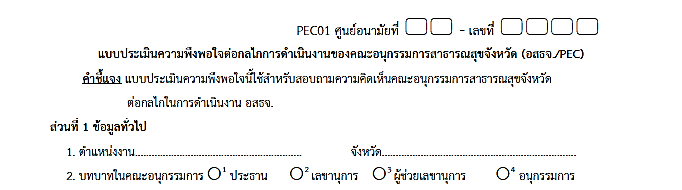 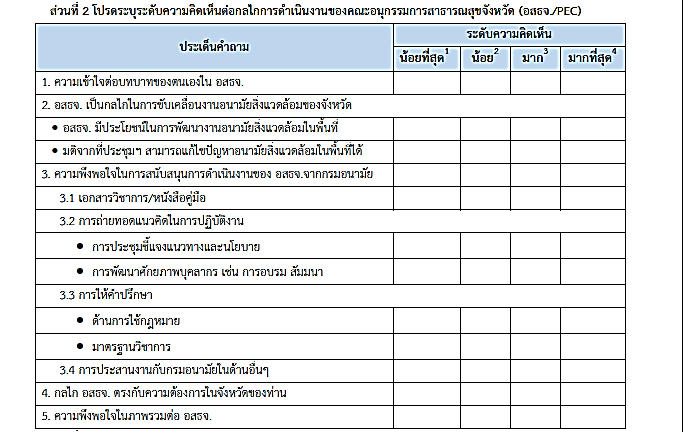 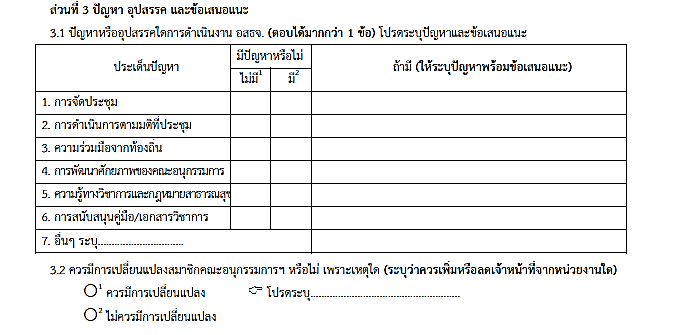 แนวทางคำถามสำหรับการสัมภาษณ์เชิงลึก
ด้านข้อมูลทั่วไปเกี่ยวกับอสธจ.
ท่านคิดว่ากลไกอสธจ.คืออะไร มีหน้าที่อะไร
ท่านคิดว่าบทบาทของตนเองในการดำเนินงานอสธจ. คืออะไร
ด้านการสนับสนุนจากกรมอนามัย
ท่านมีข้อคิดเห็นต่อการสนับสนุนการดำเนินงานอสธจ.จากกรมอนามัยอย่างไร
ท่านคิดว่าควรมีการสนับสนุนคู่มือหรือเอกสารทางวิชาการใดเพิ่มเติม
ท่านต้องการให้มีการพัฒนาศักยภาพในด้านใดบ้าง  
ท่านมีความเห็นอย่างไรต่อการให้คำปรึกษาด้านกฎหมายว่าด้วยการสาธารณสุข และข้อมูลวิชาการจากกรมอนามัย
แนวทางคำถามสำหรับการสัมภาษณ์เชิงลึก
ด้านผลการดำเนินงาน
ในจังหวัดของท่านมีปัญหาด้านอนามัยสิ่งแวดล้อมอะไรบ้าง
ในจังหวัดของท่านมีการผลักดันงานอนามัยสิ่งแวดล้อมอย่างไร (มีการสร้างกลไกในการดำเนินงาน เช่นคณะทำงาน เป็นต้น สร้างเครือข่ายกับท้องถิ่น)
ผลจากการผลักดันงานอนามัยสิ่งแวดล้อมตามมติที่ประชุมอสธจ.ในจังหวัดของท่านมีอะไรบ้าง (การออกข้อกำหนดท้องถิ่น การจัดการเหตุรำคาญ การจัดทำโครงการ)
ท่านคิดว่าการขับเคลื่อนการพัฒนางานอนามัยส่งแวดล้อมผ่านกลไกอสธจ.ช่วยแก้ไขปัญหาสิ่งแวดล้อมในพื้นที่ได้หรือไม่ อย่างไร
แนวทางคำถามสำหรับการสัมภาษณ์เชิงลึก
ปัญหา ข้อเสนอแนะ
ท่านมีปัญหาหรืออุปสรรคอะไรบ้างในการดำเนินงานอสธจ.
ท่านคิดว่าควรมีการเพิ่มหรือลดสมาชิกคณะอนุกรรมการฯ จากหน่วยงานใดอีกหรือไม่ เพราะอะไร
ข้อคิดเห็นในการพัฒนาการดำเนินงานอสธจ. 
ข้อคิดเห็นในการพัฒนาการสนับสนุนการดำเนินงานอสธจ.จากกรมอนามัย